2022-23 Proposed Adopted BudgetGoverning Board Meeting – June 9, 2022
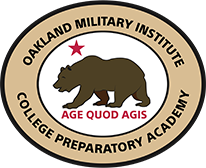 Changes from May Preliminary Budget
Cost-of-Living Adjustment (COLA): rate increased to 6.56% from 5.33% (impacts Local Control Funding Formula, Special Education, and Mandate Block Grant)
Public Employees’ Retirement System (PERS) Employer Rate: rate decreased from 26.1% to 25.37%
Enrollment and Average Daily Attendance (ADA): enrollment increased to 530 students from 507 and ADA to 490.18 from 468.75 (based on mid-May “committed” counts)
Changes from May Preliminary Budget, cont.
Current Year ADA: ADA reduced from 497 to 491 to reflect most recent reporting to the state (impacts 2021-22 and 2022-23 funding)
COVID-19 Relief: added remaining unbudgeted one-time federal COVID-19-related funds ($793,534) to eliminate the unrestricted deficit in 2022-23
Indirect Cost Rate: rate reduced to 5.35% from 5.48%
Depreciation / Debt Service: updated to match current schedules
Multiyear Projection Summary: Assumptions
Multiyear Fund Summary, by Combined Sources: 2021-22 to 2024-25
Multiyear Fund Summary, by Unrestricted and Restricted Sources: 2021-22 to 2024-25
Local Control Accountability Plan (LCAP)
The proposed budget includes expenditures for the school’s 2022-23 LCAP goals as follows: 
Total $2,793,548.00
Goal #1 – Provide high-quality classroom instruction ( $789,210.00 )
Goal #2 – Provide English Learners with the required skills to reach grade level standards/proficiency ( $480,075.00 )
Goal #3 – Create a safe, welcoming and inclusive campus environment for all cadets, their families and OMI personnel ( $1,524,263.00 )
[Speaker Notes: Need to Vincent to complete this slide.]
May Revision’s Potential Impact
Expanded Learning Opportunity Program (ELO-P): increases ongoing funding from $1,170 to $2,500 per classroom-based average daily attendance (ADA) (sixth grade only), +100,000*
Local Control Funding Formula: increases base grant by $2.1 billion (equivalent to approximately 3.29% COLA), +$200,000*
Discretionary Block Grant: provides one-time $8 billion unrestricted discretionary funds in 2022-23 (estimated $1,500 per 2021-22 ADA), +$735,000*
[Speaker Notes: Proposition 98 funding is up significantly in the current year ($19.1 billion) and is projected to be flat in 2022-23 ($135 million increase only).  Total is over $110 billion.]
May Revision’s Potential Impact, cont.
Declining Enrollment: A few proposals are under consideration to mitigate attendance losses due to declining enrollment and COVID-19 impacts:
COVID-19 ADA Relief – impacts 2021-22, greater of capture rate from 2019-20 or 2021-22, +$250,000*
Declining Enrollment Protection for Classroom-Based Charter Schools – impacts 2021-22, greater of current or prior-year ADA, +$1,500,000*
*Dollar amounts are estimates only. No adjustments from the May proposal have been included in the budget at this time.  Any necessary revisions resulting from the state’s budget adoption will be prepared and presented to the governing board for approval at a future meeting.
Next Steps
June 15, 2022 – State Budget adoption deadline.
June 23, 2022 – Present local control accountability plan (LCAP) and Adopted Budget for approval at governing board meeting.
August 4, 2022 – First Day of School.
By December 15, 2022 – Present First Interim budget revisions to governing board for approval.
Historical Enrollment & Attendance
Since 2018-19, the school’s enrollment has declined by more than 26.7% to a total of 544 in 2021-22.
For funding purposes, the preliminary budget assumes an enrollment of 530 students in 2022-23, based on registrations as of mid-May.
Assuming an attendance capture rate of 92.5%, the resulting average daily attendance (ADA) estimate in the proposed budget is 490.18, or virtually no change from the 2021-22 ADA of 491.06.
*As a result of school closures in response to the COVID-19 pandemic, the state funded schools in 2020-21 at 2019-20 ADA levels, thereby artificially inflating the capture rate for that year.
2022-23: Enrollment,by Grade Level
The chart compares the current number of students committed to attend in 2022-23 to the school’s target enrollment by grade level.
The school’s leadership team has identified the target enrollment as the ideal student count to support both the middle and high school programs.
“Committed” students include those currently enrolled that have yet to formally confirm enrollment for next year.  As of May 31, 2022, the school has identified 535 students committed to attend next year, or 83.0% of the 645 total enrollment target.
Grades 6 and 9 have the most spaces available, with 77.3% and 71.5% of grade enrollment committed, respectively.
2022-23:Revenues, by Major Source
The preliminary budget relies heavily on both state and federal funding sources, with the state Local Control Funding Formula (LCFF) comprising most of budgeted funds at 63% of total revenues.  The LCFF is also the school’s primary source of unrestricted revenues available for any expenditure purpose.
Of the restricted revenues included in the 2022-23 preliminary budget, 41.9%  or $1.8 million are available on a one-time basis, including the Elementary and Secondary School Emergency Relief Fund III (ESSER III) and Expanded Learning Opportunities Grant.
The budget also assumes continuing support from the California National Guard at the current level of $290,000.
Assumptions:  LCFF, year-to-year changes
The school’s LCFF revenues are projected to increase based on the cost-of-living adjustment (COLA) applied to per pupil grant amounts.
The proposed budget assumes the following factors for the LCFF calculation:
6.56% COLA on 2021-22 grant rates
80.6% UPC* for supplemental grant
76.7% UPC for concentration grant (capped at the higher of Oakland Unified or the school, using Oakland Unified’s percentage in 2021-22 and 2022-23)
ADA is flat and based on budget year estimate
*UPC = Unduplicated Pupil Count (English learners, foster youth, low-income students)
Assumptions:  LCFF, year-to-year changes
LCFF supplemental and concentration (S/C) grant funding is allocated for use through the school’s Local Control Accountability Plan (LCAP) and must be directed to increasing or improving services for those students generating the funds (English learners, foster youth, free-and-reduced price-meal eligible students).  The school expects to generate $1.487 million in S/C grant funds in 2022-23, an increase from the current year $1.369 million.
Overall, the LCFF entitlement is expected to increase by $405,522.
The LCFF funding difference between the school’s target and committed enrollment is $1.409 million.
Assumptions:  Federal Revenue, year-to-year changes
The proposed budget includes the following one-time federal funds: Elementary and Secondary School Emergency Relief Fund III (ESSER III) and Expanded Learning Opportunities Grant (ELOG).  
All available one-time federal funds have been budgeted for expenditure in 2022-23.
The 2022-23 budget also includes the following ongoing programs that are generally spent in the year apportioned: Title I/II/III and Special Education.   Estimates for these programs have been adjusted to remove one-time or carryover balances.
* Anticipate 10% cut in Title programs for failing to comply with maintenance of effort.
Assumptions:  State Revenue, year-to-year changes
Lottery and mandate funding is estimated to decline due to the school’s enrollment and ADA decline.
Funds for the following state programs remain available for expenditure in subsequent fiscal years: 
- Educator Effectiveness Block Grant ($71,082)
- A-G Access/Learning Loss Mitigation Grants ($161,899)
- Expanded Learning Opportunities Grant (ELOG) ($228,538)
Assumptions:  Local Revenue, year-to-year changes
The school participates in the El Dorado County Charter Special Education Local Plan Area for special education services and funding.  Based on current per ADA and enrollment allocations, the school is expected to receive $443,527 in state program funds in 2022-23.  
Current estimates indicate special education program costs will exceed total revenue sources by $677,295, up from $497,742 in 2021-22.  These excess expenditures will be paid from the school’s available unrestricted revenues (commonly known as a “contribution” from the unrestricted general fund).
The school’s Food Services Program is not expected to require a contribution of unrestricted funds.
2022-23:Expenditures, by Major Category
Staffing costs remain the greatest expenditure in the school's budget. Salary and benefit expenditures for certificated and classified staff are projected to total close to $5.8 million, or 57.3% of total expenditures in 2022-23.
The percentage of the unrestricted expenditure budget allocated to salary and benefit costs is 72.7%. 
Over $1.3 million in one-time restricted program funds are currently budgeted towards ongoing operational expenses in the unrestricted general fund to eliminate the school’s projected deficit and maintain reserves in 2022-23.
Further information on budgeted staffing positions is detailed below.
Assumptions:  Expenditures, year-to-year changes
Salaries and benefits have been adjusted to reflect step and column, position changes, STRS/PERS rate changes, health and welfare cost increase
Books and supplies have been budgeted based on prior year actuals, adjusted to remove one-time purchases made with COVID-19 relief funds.
Operating and other services have been budgeted based on prior year actuals, adjusted to include one-time purchases made with COVID-19 relief funds.
2022-23 Position Summary, Full-Time Equivalents (FTE*)
* Total FTE counts do not include FTE allocation from the California National Guard.